2012 / 2015
MEJOR JUNTOS
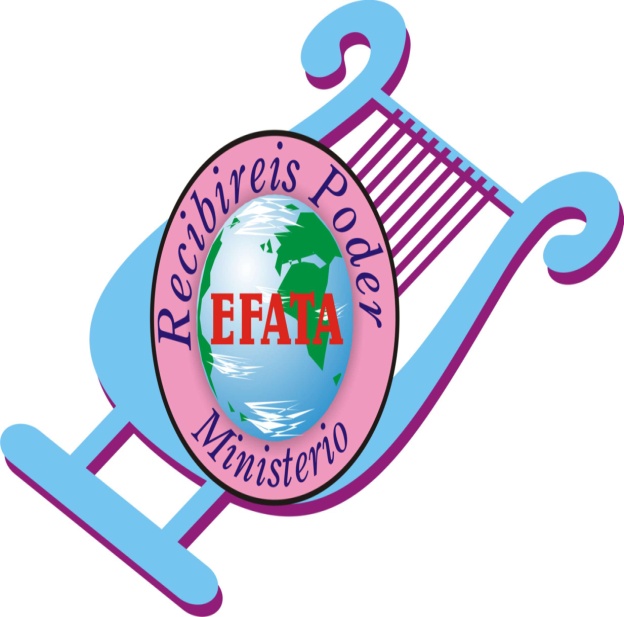 LAS PERSONAS CORRECTAS EN EL LUGAR CORRECTO                    = MULTIPLICACIÓN
visión
SER UN MINISTERIO DETERMINADO EN LOS PROPOSITOS  DE DIOS, RESTAURANDO EL VALOR ESENCIAL DE LAS PERSONAS, CON IDENTIDAD Y ACTIVIDAD DE LA PALABRA DE DIOS, CON UNA PROFUNDA PASIÓN POR SU PRESENCIA; QUE MEDIANTE LA ORACIÓN Y LA ACCION POR LAS ALMAS ESTEMOS DISPUESTOS A LUCHAR POR GANAR LA BATALLA DE LA FE, PARA QUE EL SEÑOR CUMPLA SU PROPOSITO EN ELLAS.
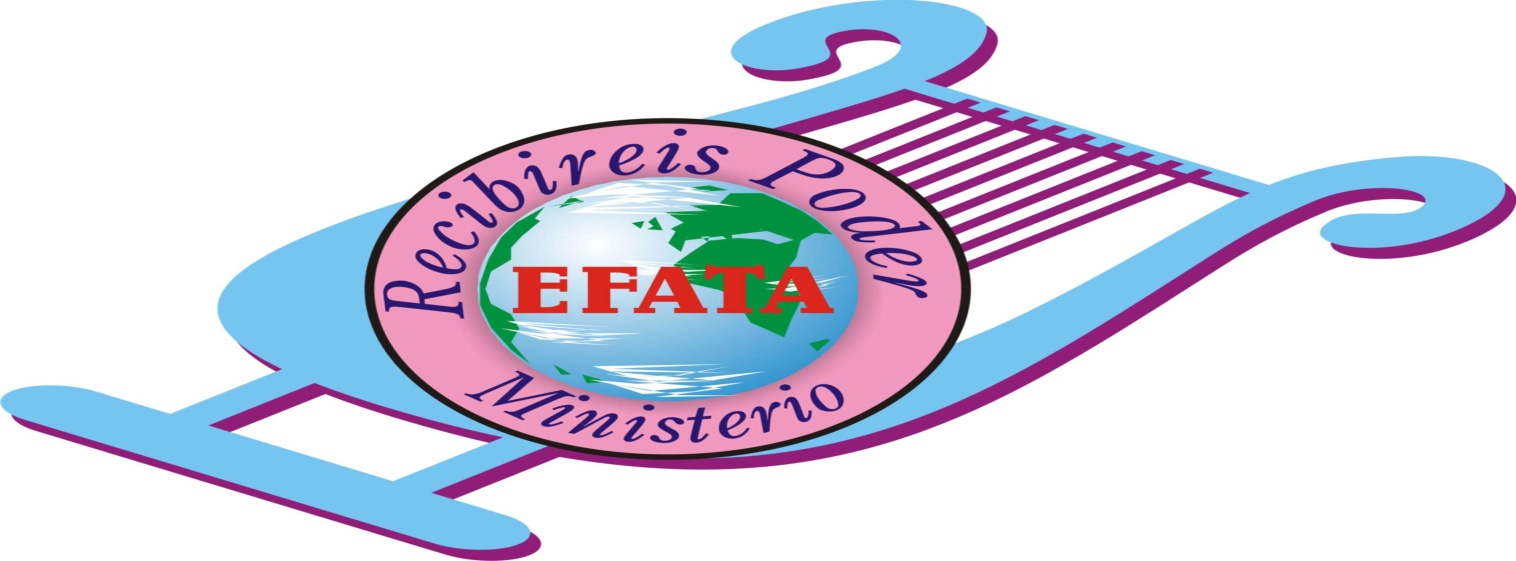 MISIÓN
PROMOVER EL DESARROLLO INTEGRAL DE CADA MIEMBRO, FORTALECIENDOLES EN PRINCIPIOS Y VALORES FAMILIARES, MOTIVANDOLES A LLEVAR EL EVANGELIO DE JESUCRISTO A LA COMUNIDAD A TRAVES DE PROGRAMAS DE APOYO, UTILIZANDO LITERATURA ESCRITA, MÚSICA, PREDICACIONES EN AUDIOS Y MEDIOS ELECTRONICOS QUE CAPACITEN A SUS CONVERTIDOS, CON APLICACIÓN DE PRINCIPIOS BIBLICOS Y DISCIPLINAS ESPIRITUALES.
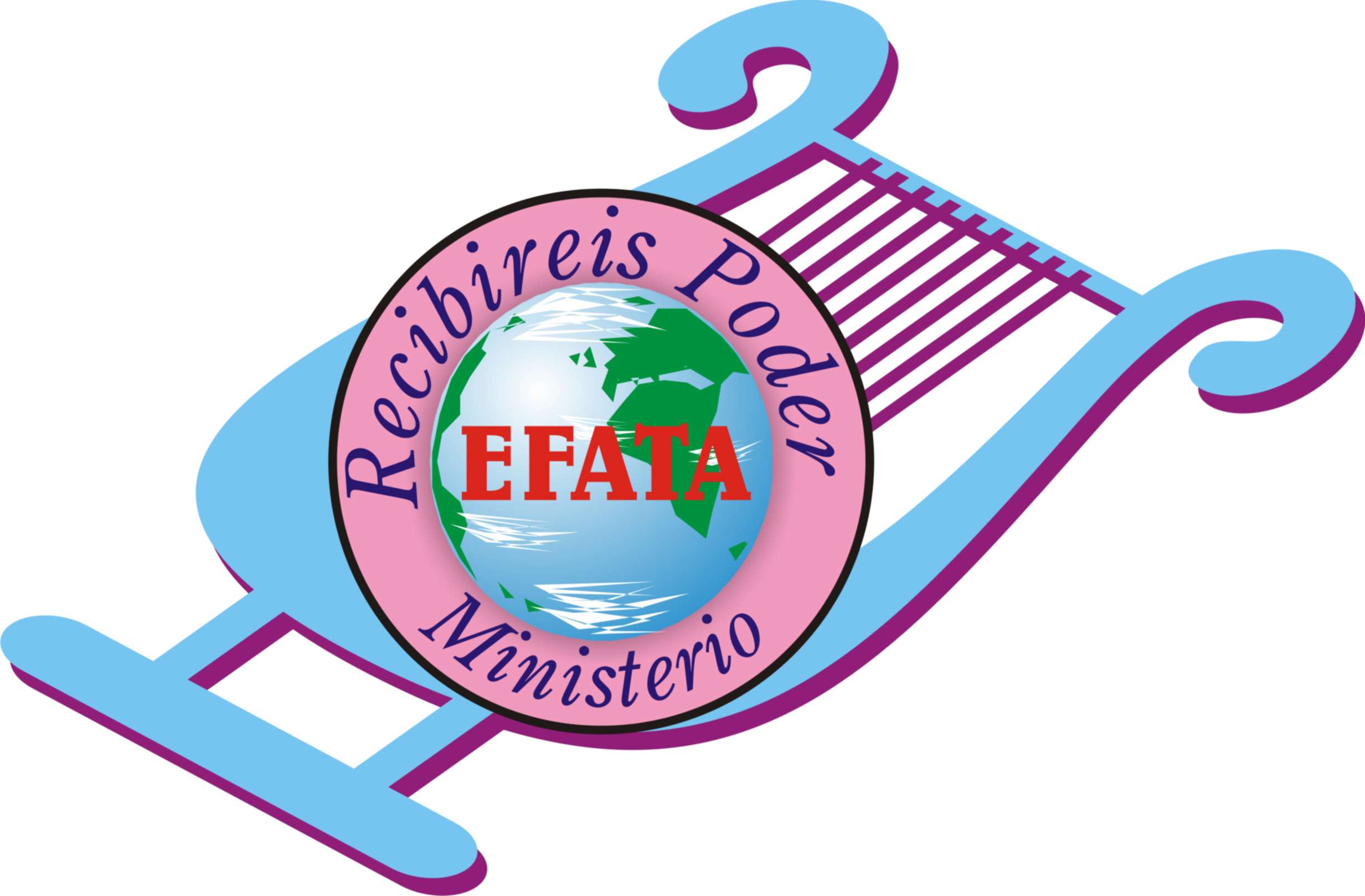 IGLESIA CRISTIANA
EFATA – RECIBIREIS PODER
HECHOS 1.8
BIENVENIDOS A UN CAMBIO RADICAL Y PODEROSO EN SUS VIDAS, SOMOS UNA IGLESIA MISIONAL QUE DIFUNDE EL EVANGELIO EN LA CIUDAD DE CARTAGENA Y SUS ALREDEDORES.
   ESTAMOS PARA COMPARTIRLES TODO LO QUE DIOS NOS HA DADO.
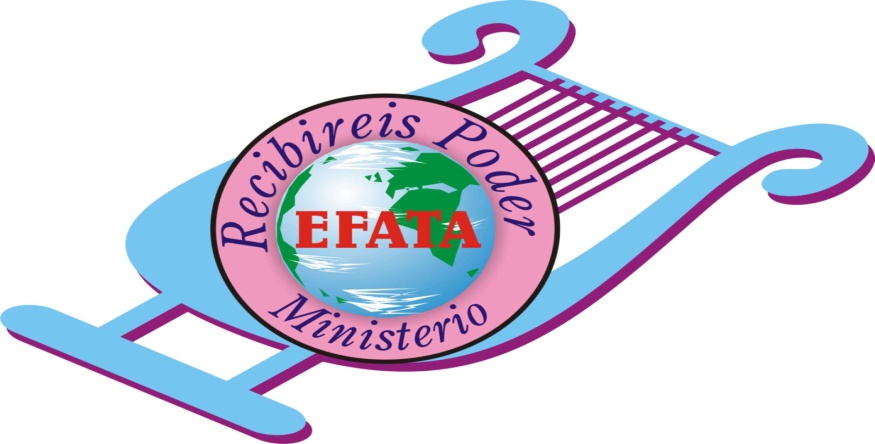 PLANEACIÓN ESTRATEGICA
1. CAMPAÑA DE ORACIÓN 40 DIAS
2. SELECCIONAR UN EQUIPO PARA EL TRABAJO        ”MEJOR  JUNTOS”
3. SELECCIÓN DE LIDERES CON TRABAJO Y REPORTE.
4. SE CONVOCARÁ A UNA REUNIÓN DE I DIA DE TRABAJO.
5. ES EL INICIO DE LA VISIÓN INSPIRADA          2012 / 2015.
6. CONVOCADOS AL DESARROLLO DE LA MISIÓN - EL PAPEL QUE LA IGLESIA DESARROLLARÁ.
7. VALORES CENTRALES: SISTEMA INTERNO - ESTATUTOS, SERVICIOS, COMPROMISOS, DECISIONES.
8. EVALUACIÓN AMBIENTAL - VISIÓN GENERAL.
METODOLOGIA CRONOGRAMA DE LA VISION“MEJOR JUNTOS”
ETAPAS                                 2012   2013  2014  2015

1. PRESENTACIÓN                                        #

2. IMPLENTACIÓN                                        #             #


3. EJECUCIÓN Y CONTROL                               #             #             #        

4. CONCLUCIÓN Y EVALUACIÓN FINAL                                                                #